Collective Spammer Detection inEvolving Multi-Relational Social Networks
Speaker: Jim-An Tsai
Advisor: Professor Jia-ling Koh
Author:Shobeir Fakhraei, James Foulds, Lise Getoor, Madhusudana Shashanka
Date:2016/8/16
Source: KDD ’15
1
OUTLINE
Introduction

Method

Experiment

Conclusion
2
Introduction
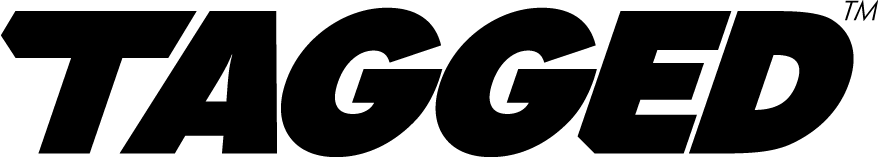 3
[Speaker Notes: http://www.tagged.com/profile.html?dataSource=Profile&ll=nav]
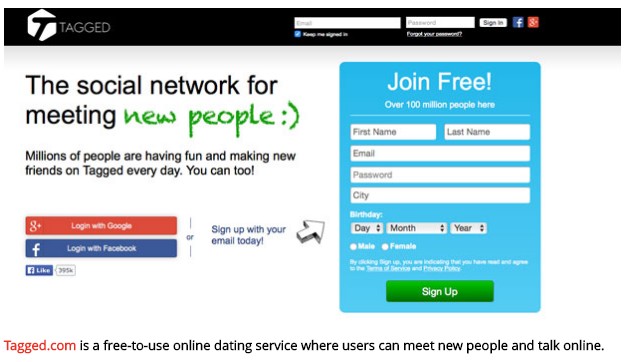 Introduction
4
Introduction
5
Users’ files 
from Tagged.com
Framework
Graph Structure Features
Sequence-Based Features
Collective Classification with Reports
Spammer or not
6
OUTLINE
Introduction

Method

Experiment

Conclusion
7
Graph Structure Features
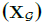 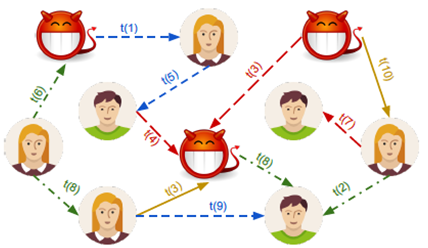 Our goal is to capture the structural differences between spammers' and
legitimate users' multi-relational neighborhood graph.
8
[Speaker Notes: https://turi.com/products/create/]
Graph Structure Features
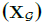 1. PageRank

2. Degree

3. k-core

4. Graph Coloring

5. Connected Components

6. Triangle Count
9
Sequence-Based Features
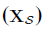 Provide two different solutions for classifying users based on their activity sequences.

1. Sequential k-gram Features

2. Mixture of Markov Models
10
Sequential k-gram Features
Represent a sequence with features is to treat each element in the sequence as a feature independently.
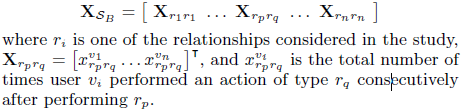 11
Mixture of Markov Models
12
[Speaker Notes: http://www.csie.ntnu.edu.tw/~u91029/HiddenMarkovModel.html 馬可夫]
Collective Classification with Reports
Using Hinge-loss Markov Random Fields(HL-MRFs) to assign credibility scores to the users offering feedback via the reporting system.
Probabilistic Soft Logic (PSL)  uses a first-order logical syntax as a templating language for HL-MRFs.
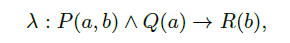 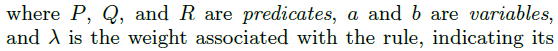 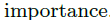 13
[Speaker Notes: http://stephenbach.net/files/bach-uai13.pdf
http://psl.umiacs.umd.edu/  PSL]
HL-MRFs Collective Model for Reports
14
[Speaker Notes: http://web.thu.edu.tw/s994928/www/File/note/1001dismath.pdf]
OUTLINE
Introduction

Method

Experiment

Conclusion
15
Data
16
Graph Structure Features
17
Sequence-based Features
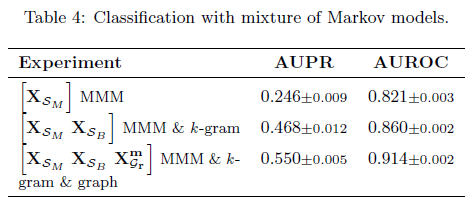 18
Experiment
19
Collective Classification with Reports
20
Collective Classification with Reports
21
OUTLINE
Introduction

Method

Experiment

Conclusion
22
Conclusion
This paper develops methods to identify spammers in evolving multi-relational social networks.

Show that models which incorporate the multi-relational nature of the social network significantly gain predictive performance over those that do not.
23